stickman a buřťanda
Sophi A Bety
Buřťanda a Stickman se zase po době potkali.
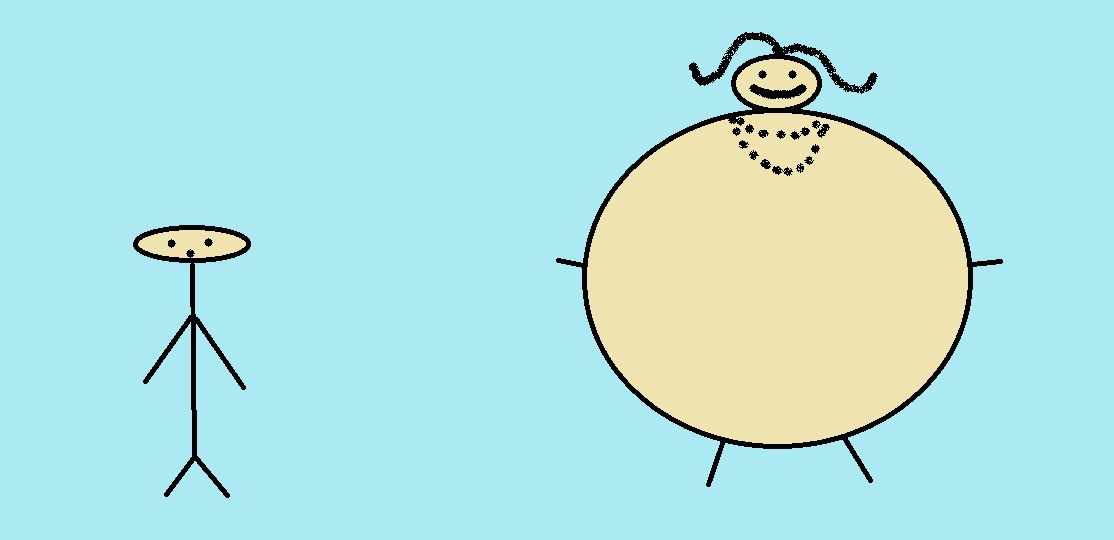 Buřťanda dala Stickmanovi giftkartu do footlockeru, aby si koupil yeezy, který si přál už dlouho.
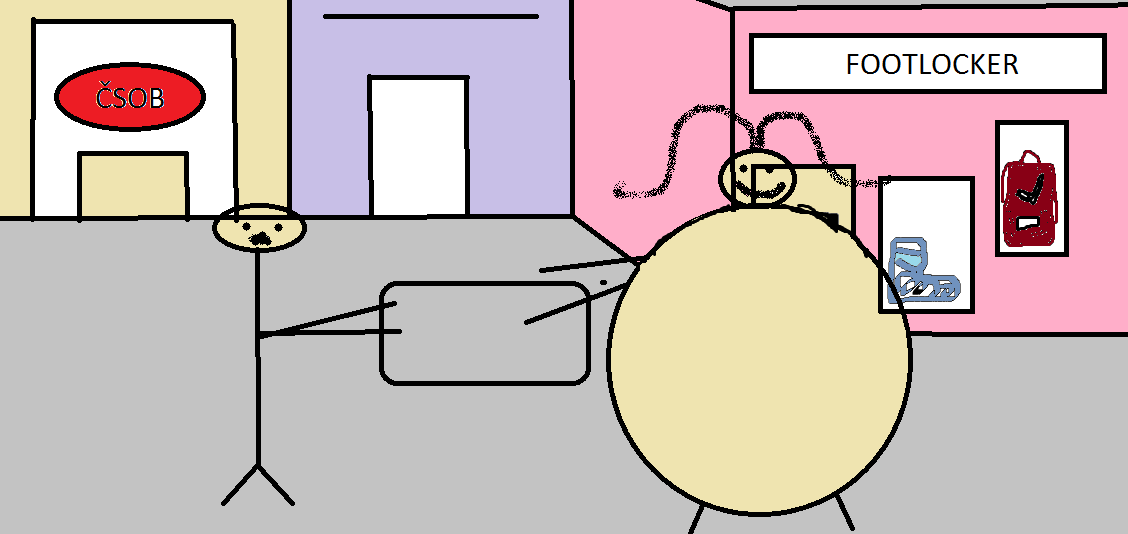 Stickman si vybral svoje dream yeezy a Buřťanda to šla zaplatit.
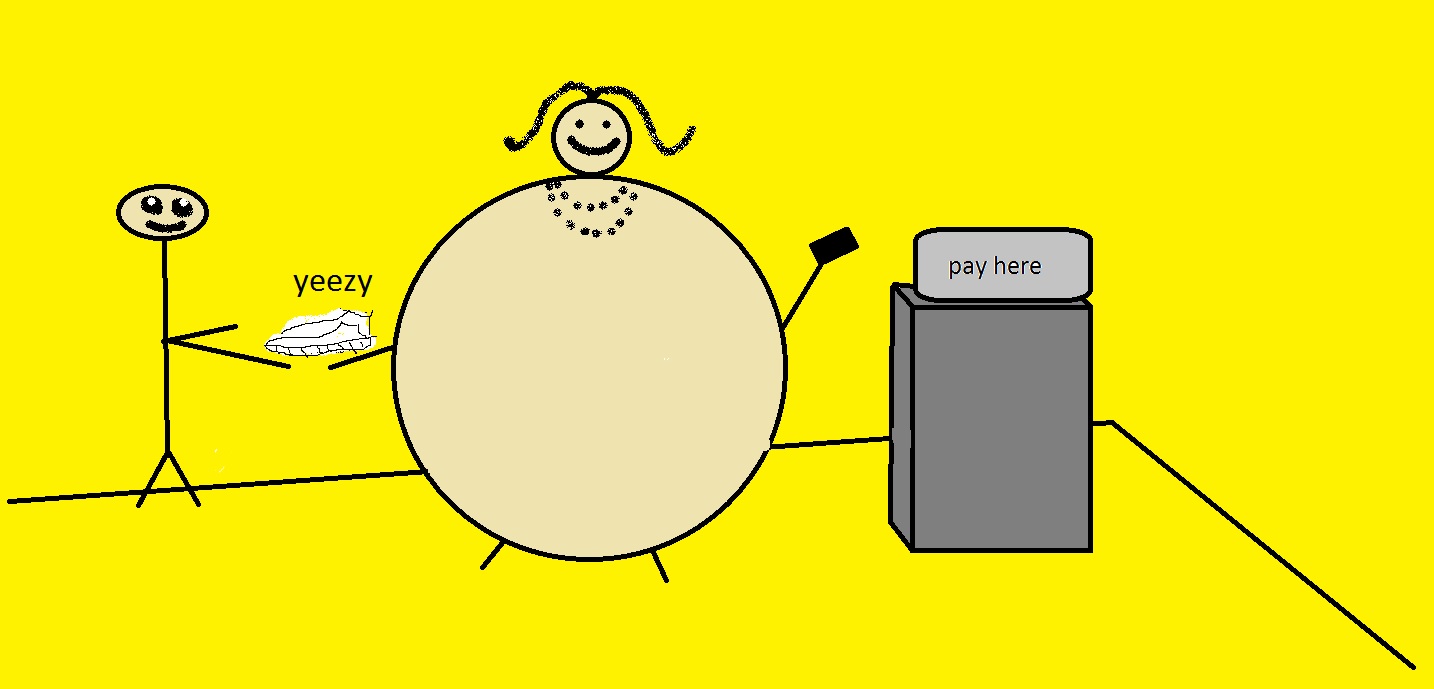 Stickman si uvědomil, že pro Buřťandu nemá žádný dárek, proto jí vzal s sebou do Ugandy.
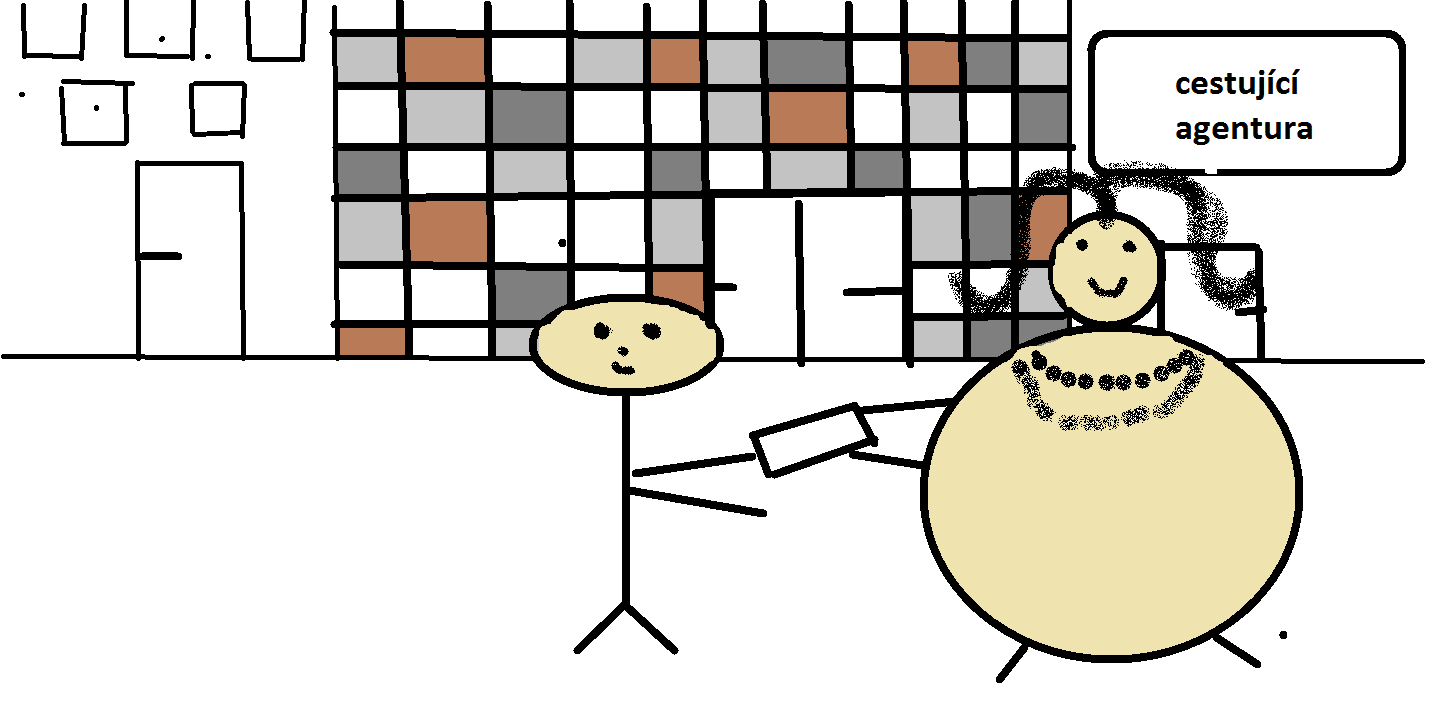 Buřťanda a Stickman si zabalili kufry a jeli na letiště, ted´ jenom čekají na letadlo.
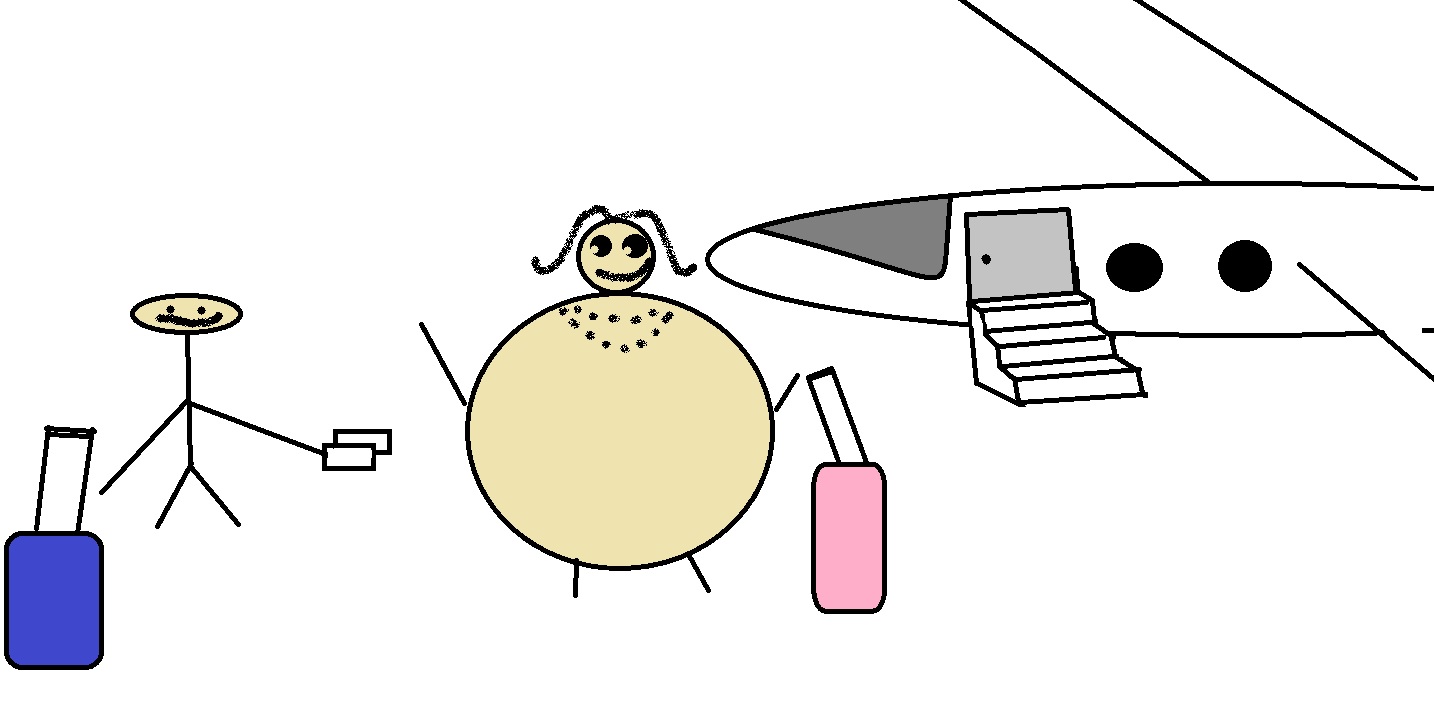 Tak ahoooooj, uvidíme se v Ugandě !!!!!!!!!!!!
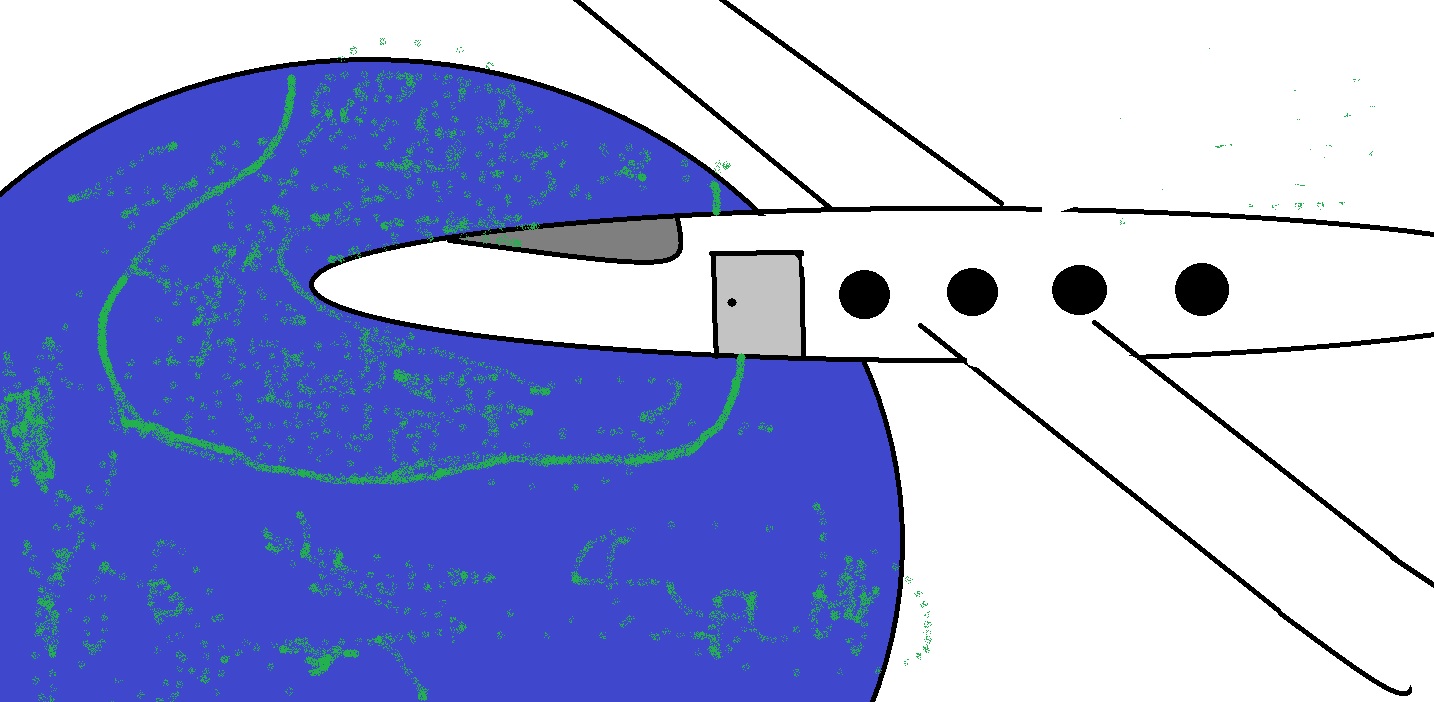